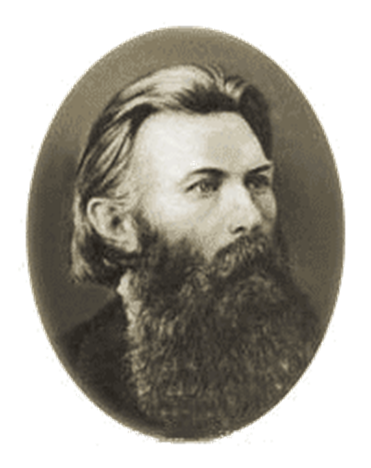 К 180-летию со дня рождения 
Ивана Захаровича 
Сурикова
Автор: Полетаева Е.Л. Библиотекарь ГБОУ ДО СО СДДЮТ
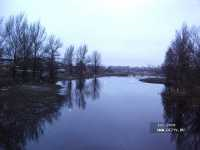 Иван Захарович Суриков родился (25 марта) 6 апреля 1841 года в деревне Новоселово Ярославской губернии в семье крестьянина, служившего приказчиком в Москве, а затем открывшего там собственную лавку.
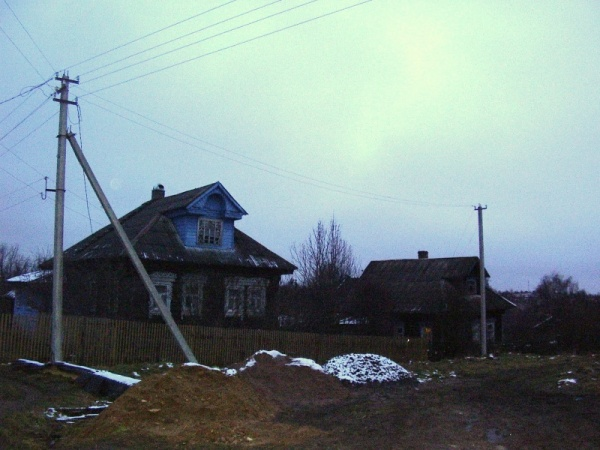 Детство
Детские годы поэт провел в деревне с мамой и бабушкой. Самостоятельно  научился грамоте и стихотворству.
 Спустя много лет поэт напишет с грустью:

"Детства прошлого картины! 
 Только вы светлы: 
 Выступаете вы ярко 
 Из сердечной мглы".
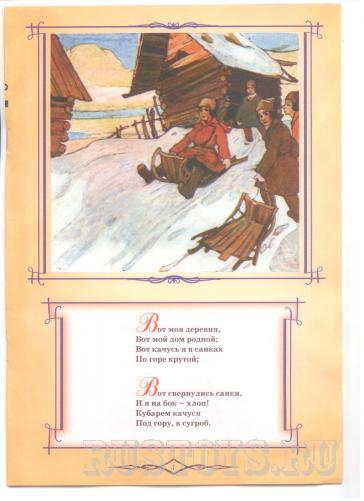 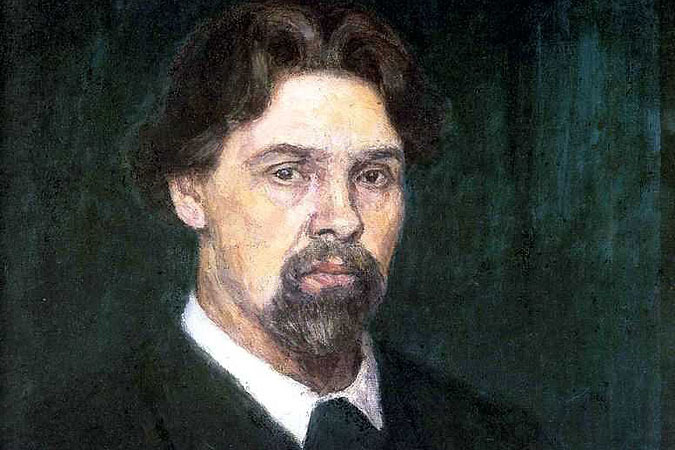 В 1849 году вместе с матерью Суриков переехал в Москву к отцу и вскоре был отдан для обучения грамоте к двум пожилым сестрам из разорившейся купеческой семьи. Одна из них ввела Ивана в область жития святых, а другая приобщила к стихам поэтов-песенников — И.Дмитриева, Н.Цыганова, А.Мерзлякова. Так в мироощущении будущего поэта народное творчество прочно сплелось с христианскими мотивами, что стало началом его стихотворчества.
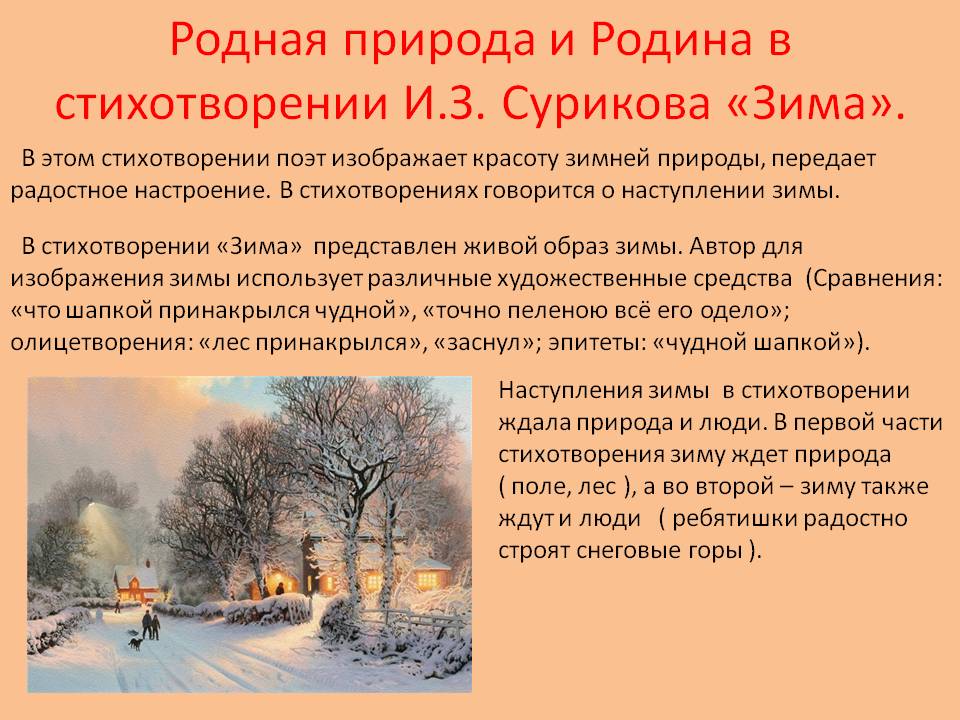 Поэт-самоучка
Увлечение Ивана вызвало неудовольствие его отца, и как только сын подрос, он поставил его себе в помощники. Несмотря на строгости, в свободные от работы минуты Суриков продолжал много читать и уже во второй половине 1850-х годов начал писать собственные стихи. Однако они не сохранились — автор уничтожил их. Но затем последовал целый ряд стихов и пьес.
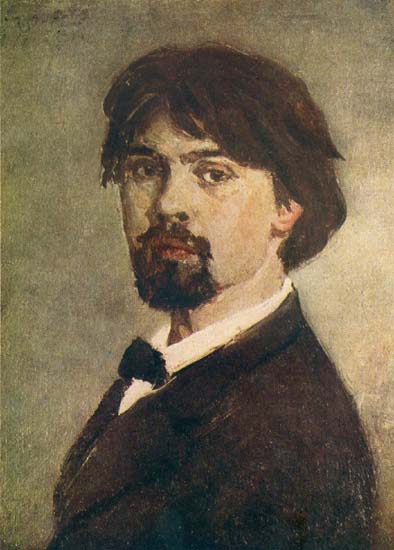 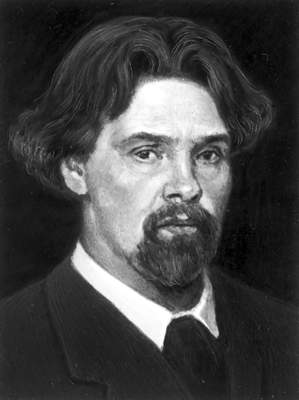 В 1862 году Суриков познакомился с поэтом А.Плещеевым, который весьма высоко оценил его произведения, способствовал формированию поэтического таланта юноши, а также помог ему опубликовать стихи в журнале   «Развлечение», после чего последовали публикации в других изданиях.
Многие стихи поэта посвящены русской природе и детям: «Утро», «Детство», «В ночном», «Зима».
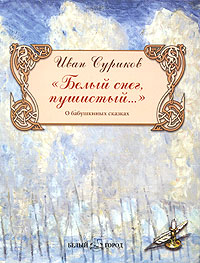 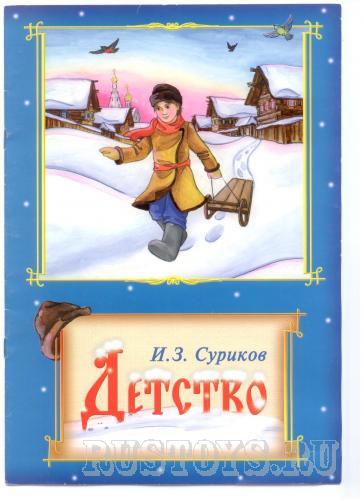 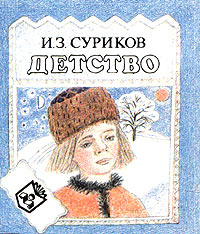 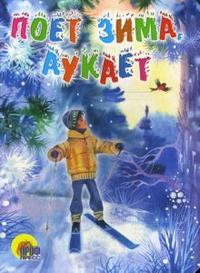 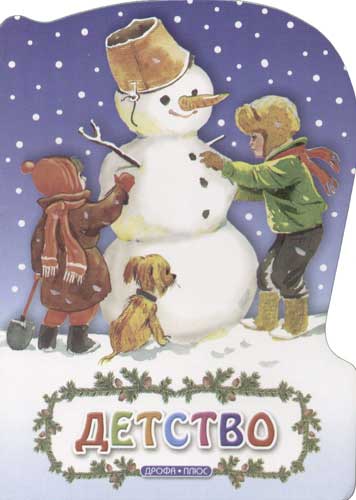 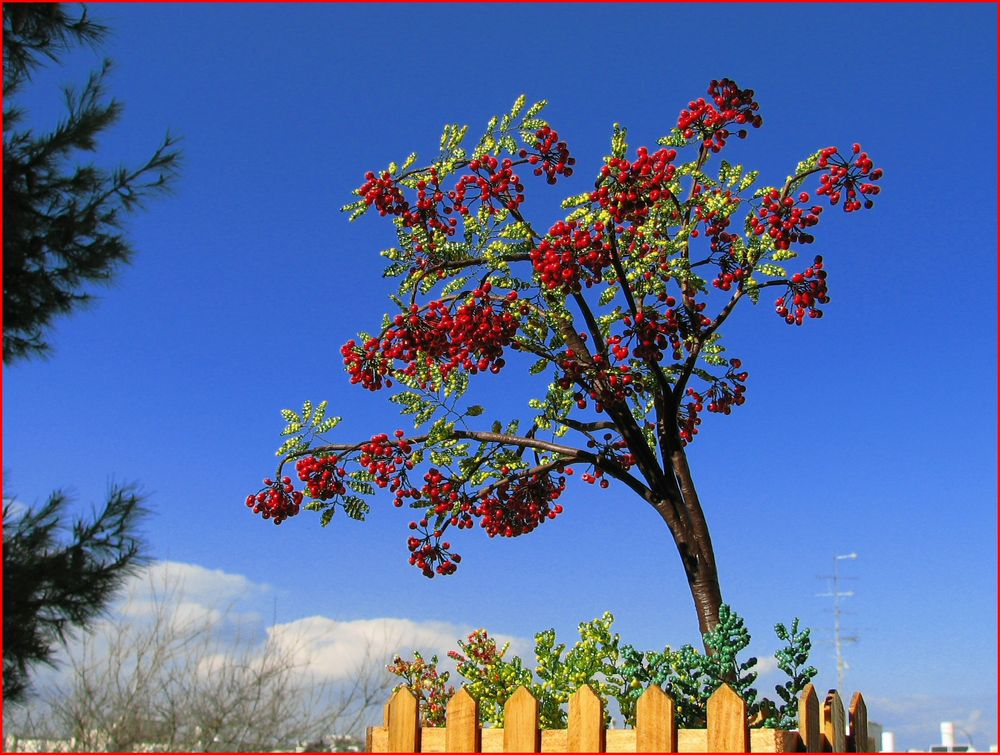 А некоторые стихи стали народными песнями, среди которых особенно популярны «Рябина», «Степь да степь кругом».
«Что шумишь, качаясь,
 Тонкая рябина,
 Низко наклоняясь
 Головою к тыну?» —

«С ветром речь веду я
 О своей невзгоде,
 Что одна расту я
 В этом огороде.»
Немного о стихах поэта…
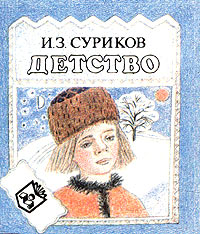 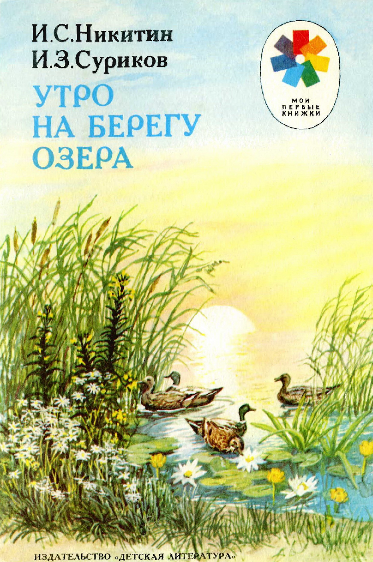 Несмотря на житейские трудности, Суриков продолжал много писать, его стихи стали печататься в известных крупных журналах
Хотя успех и окрылил Сурикова, тем не менее, он стал строже относиться к своим произведениям и все более совершенствовался в форме, много времени посвящая сочинительству. В середине 1860-х годов он даже ушел из отцовской лавки, чтобы жить самостоятельно. Ему пришлось работать переписчиком бумаг, типографским наборщиком, торговать углем и железом. Однако вскоре он был вынужден вернуться к отцу, чтобы снова заняться торговлей.
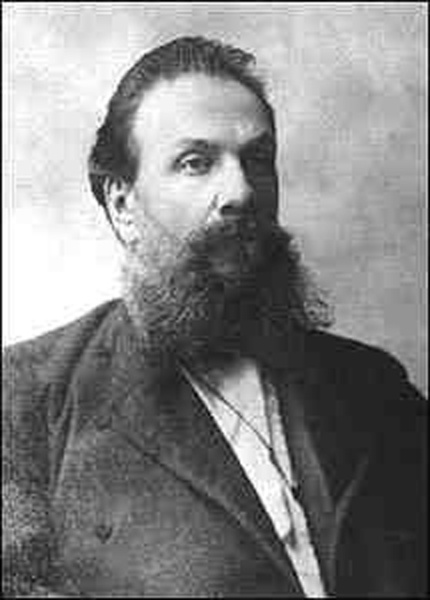 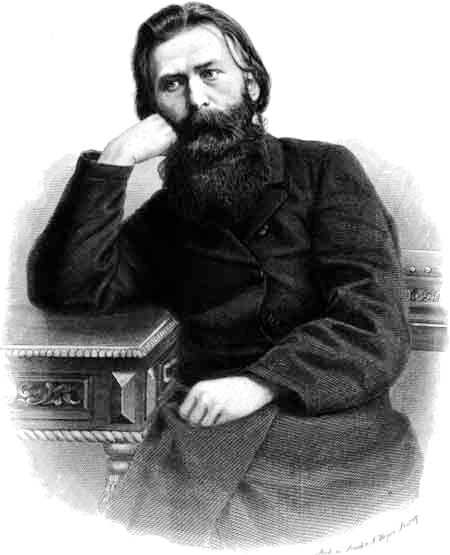 После выхода сборников стихов к Сурикову пришла известность, расширился круг его литературных знакомств, и вскоре вокруг него сложился кружок писателей-самоучек — литературных сил из народа. По инициативе Ивана Захаровича был подготовлен коллективный сборник их произведений – «Рассвет» (1872). Впоследствии группа этих писателей объединилась в «Суриковский литературно-музыкальный кружок» (существовавший до 1917 года).
Поэт Иван Захарович Суриков похоронен на Пятницком кладбище в городе Москве.
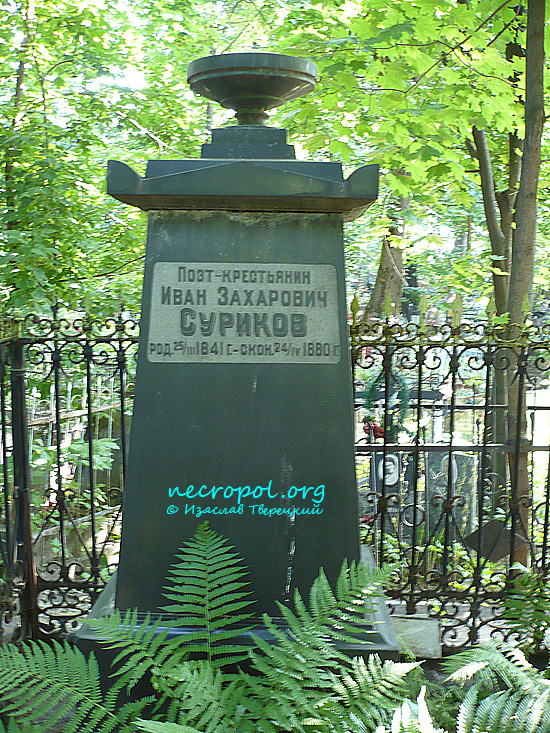 До конца жизни Суриков не мог выбраться из нищеты. Умер рано, в мае 1880 года от чахотки. Своей заслугой поэт считал только одно:

 "Я честно мыслил, и песни мои были искренние".